ВНИМАНИЕ! УЧАСТИЛИСЬ СЛУЧАИ МОШЕННИЧЕСТВА!!!
МОШЕННИК МОЖЕТ ПРЕДСТАВИТЬСЯ:

 сотрудником Банка
 сотрудником
      службы безопасности
      Банка
 родственником
 покупателем по       
      объявлению
И НАЗВАТЬ ПРИЧИНУ ЗВОНКА:

 ваша карта заблокирована
 на ваше имя поступила
     заявка на оформление 
     кредита
 с вашей карты пытаются
      снять денежные средства
 вашему родственнику нужна
      помощь или лечение
 хочу приобрести товар по 
      объявлению
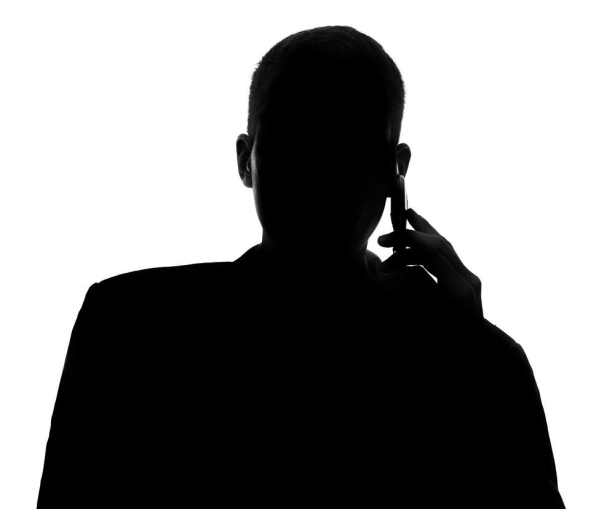 ОН МОЖЕТ ПОПРОСИТЬ:
Данные карты:
Пароль:
Перевести деньги:
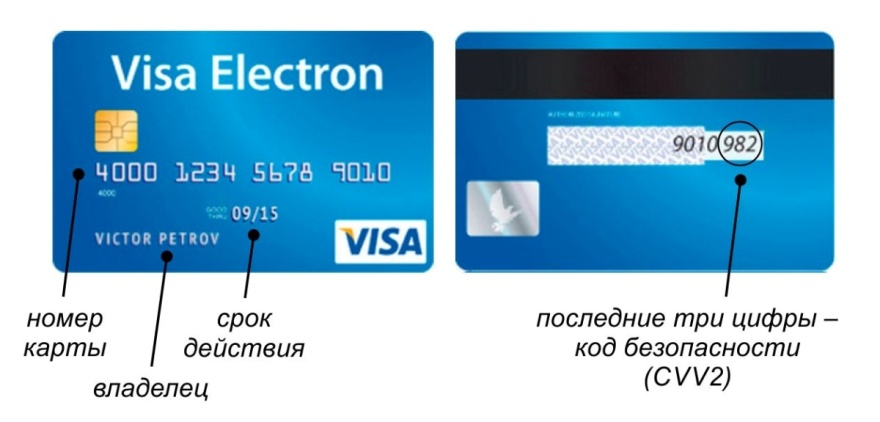 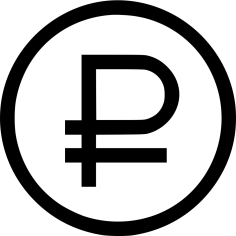 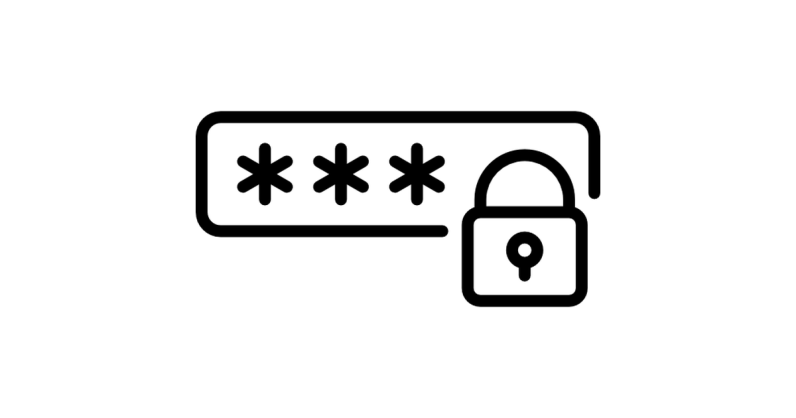 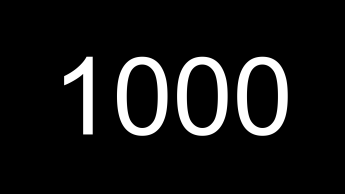 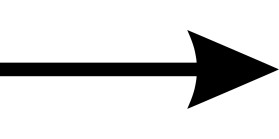 номер карты
 CVV/CVC – код
 PIN – код
 срок действия карты
от интернет-банка
 из SMS-сообщения 
(для входа в интернет банк или подтверждения операции)
на специальный
     счет или карту, где
     они будут в 
     безопасности
НЕ сообщайте никому данные карты
 НЕ сообщайте никому пароли и коды из SMS
 НЕ выполняйте действия с банковской картой по
            просьбе третьих лиц
УМВД РОССИИ ПО ХАБАРОВСКОМУ КРАЮ ПРЕДУПРЕЖДАЕТ! БУДЬТЕ БДИТЕЛЬНЫ!
ЗВОНИТЕ В ПОЛИЦИЮ: 
Тел: 112,32-83-40,38-77-77